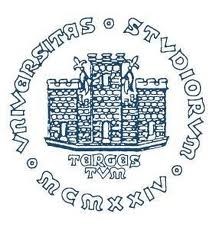 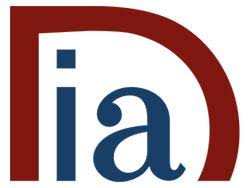 Cogeneration and industrial energy management(9 CFU)
1. STEADY-STATE MODELLING of industrial energy systems
Industrial Energy systems components
	Pipes and nozzles
		Energy conservation principle, pressure losses, Moody diagram, Mach number, sub-sonic / super-sonic nozzles, irreversibility and entropy, isentropic flow, efficiency.
	Heat exchangers
		T-Q diagram, e-NTU method, off-design operation.
	Fluid machines and Turbomachines
		Classification and operating modes, Thermodynamic cycles and the T-s diagram, Euler theorem, Turbomachines no-dimension parameters and characteristic curves.
	Working fluids	
		Ideal gas, incompressible fluids, real fluids, mixture. 
Modeling multi-component energy systems
		Equation based model, EES software, module based simulation software, application to gas and steam power plants.
2. EXERGY AND THERMOECONOMIC ANALYSIS
Exergy
	Exergy function definition, ambient reference, Guy-Stodola theorem,
	Exergy Analysis of elementary processes, thermodynamic cycles, mixing and chemical processes,
	Energy and Exergy Analysis of energy plants and production processes.
Thermoeconomics
	Second low based Thermoeconomic methods, Costing of multi-product / multi-component systems,
	Local optimization of plant components,
	Industrial ecology.
3. INTRODUCTION TO SOLAR ENERGY SYSTEMS
Solar radiation

Photovoltaic plants 
	Photoelectric effect,
	Solar cell materials,
	Modules and plant balance.

Solar thermal system
	Solar flat collectors and tubes,
	Solar concentrators,
	Solar thermal plants and heat storage.

Solar systems economic evaluation
4. COMBINED HEAT AND POWER (CHP)
Thermodynamic benefits of CHP
	CHP systems overview and performance parameters, 
	Energy user’s profiles,
	Environmental and economic evaluation,
Optimal operation of CHP plants with MILP Techniques,
The choice of CHP technology 
	Steam and Rankine CHP plants,
	Gas turbine based CHP plants,
	Internal combustion engine based CHP plants,
Tri-generation
	Absorption cooling cycles, the p-T diagram,
	Absorption chillers,
	Tri-generation plants.
REFERENCES
Thermal Design and Optimization
	Adrian Bejan, Duke Univ.
	George Tsatsaronis, Technische Univ. Berlin
	Michael Moran, The Ohio State Univ.
	John Wiley & Sons, c1996
EES (Engineering Equation Solver) Manual
	S.A. Klein 
	F-Chart Software, 2009 

Combined Heating, Cooling and Power Handbook
	Neil Petchers
	Taylor & Francis, Inc., November 2003
Fluid Mechanics and Thermodynamics of Turbomachinery
	Dixon S.L.
	Butterworth Heinemann, 1998

La microcogenerazione a gas naturale
	E. Macchi et al.
	polipress, Milano 2005
Turbine a gas e cicli combinati 
	G. Lozza
	Progetto Leonardo, Esculapio Editore (BO) 2015